Проект: 
«Веселый счет»
1 класс
Проект выполнил:
Ученик 1 класса
Как только человек рождается в его жизни уже появляются  первые цифры: рост, вес. Математика нужна всем людям на земле. Без математики человек не сможет решать, мерить и считать. Невозможно построить дом, сосчитать деньги в кармане, измерить расстояние. Математика нужна в повседневной жизни: например, при кройке шитья, приготовления пищи или при денежных вопросах. Математика – наука точная!
Цель проекта:
Привить интерес к урокам математики
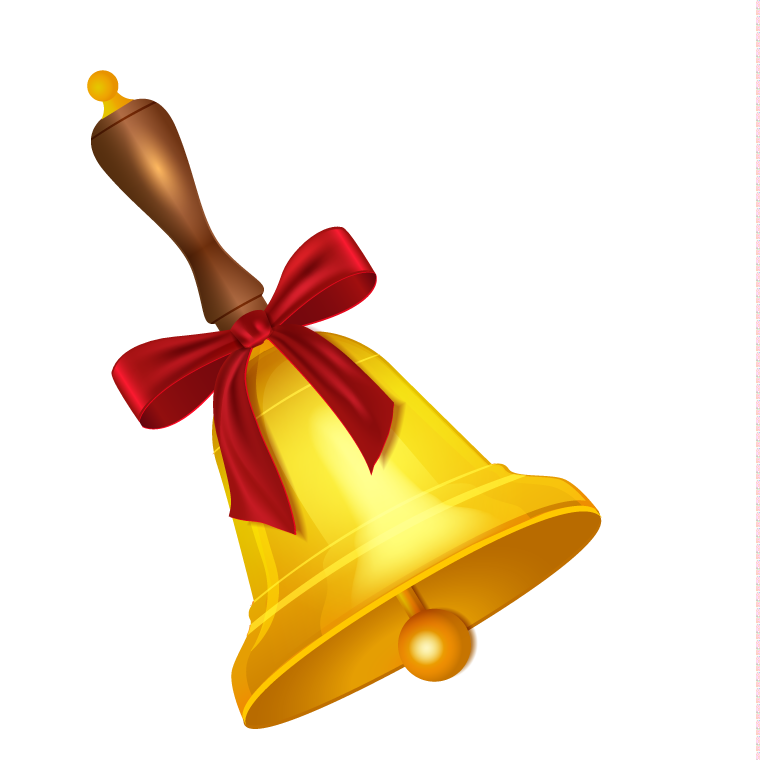 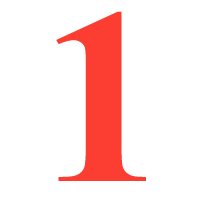 Ранним утром солнце всходит
Сколько солнц над полем бродит?
Стоит она среди листаОдна, когда тетрадь пуста.Задрав свой нос до потолка,Она бранит ученика.И словно цапля средь болотЕго за лень она клюет.Хоть у нее одна ногаОна стройна, горда, строга.Ни журавль то, ни синица.А всего лишь..
Один в поле не воин

Один ум хорошо, а два – лучше.

Одна весна на Родине лучше, чем сто весен на чужбине.
Лебедь плавает в тетрадке,Значит что-то не в порядке.Если ты совсем Незнайка,Цифру эту получай-ка.
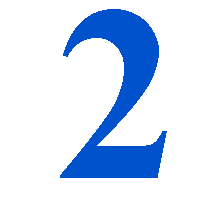 Сколько ушек на макушке,Сколько ног у пол-лягушки,Сколько у сома усов У планеты полюсов,Сколько в целом половинок,В паре - новеньких ботинок,И передних лап у льваЗнает только цифра…
Два медведя в одной берлоге не уживутся

Два сапога — пара, и оба на левую ногу.

Два часа собирался, два часа умывался, час утирался, сутки одевался.
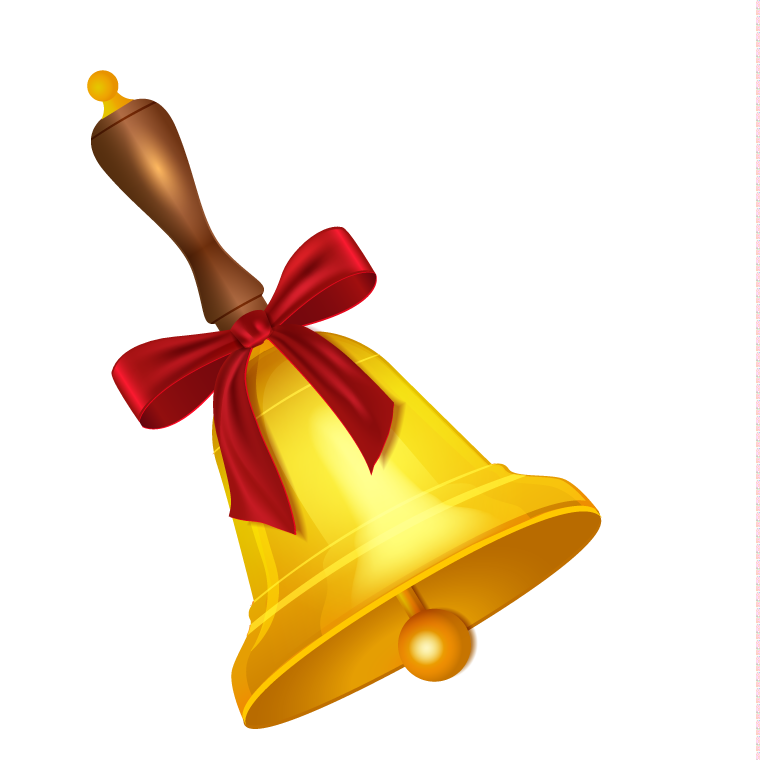 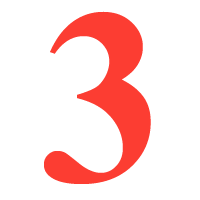 Вслед за двойкой, подскажи —Разместилась цифра…

Сколько месяцев в зиме,В лете, в осени, в весне,Сколько глаз у светофора,Баз на поле для бейсбола,Граней у спортивной шпагиИ полос на нашем флаге,Что нам кто ни говори,Знает правду цифра…
Заблудиться в трёх соснах.

Не узнавай друга в три дня - узнавай в три года

Где двое стоят, тут третьему дела нет
Сколько лапок у мангуста,Лепестков в цветке капусты,Пальцев на куриной ножкеИ на задней лапе кошки,Рук у Тани вместе с ПетейИ сторон всего на светеДа и океанов в мире,Знает циферка…

То ли цифра, то ли вилка,То ли двух дорог развилка.В ученической тетрадиЗнаю точно — все ей рады.
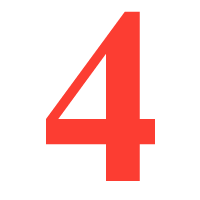 Конь о четырех ногах, да и тот спотыкается.

Без четырёх углов изба не рубится.

На все четыре стороны.
Сочинение у нас,И готовился весь класс.У отличников опятьВ дневниках лишь цифра

Удивительный значок!Это серп или крючок?Можно ковшиком назвать…Нет! Ведь это цифра «пять»!
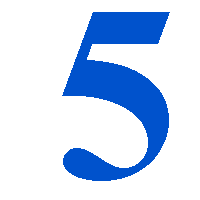 Нужен, как телеге пятое колесо.

Дорогой пять, а прямо десять.

Свинья мне не брат, а пять рублей не деньги.
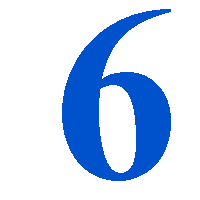 Отгадайте-ка, ребятки,Что за цифра-акробатка?Если на голову встанет,Ровно на три больше станет.

Сколько букв есть у драконаИ нулей у миллиона,Разных шахматных фигур,Крыльев у трех белых кур,Ног у майского жукаИ сторон у сундука.Коль не можем сами счесть,Нам подскажет цифра…
У кого шесть детей, у того в шести местах богатство.

Шестое чувство.

Предателю – шесть ударов палками.
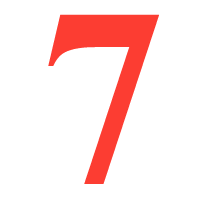 На косу она похожа,Но косить траву не может-Не наточена совсемИ не косит цифра …

Сколько в радуге цветов,Дней в неделе у китов.Гномиков у Белоснежки,Братьев-близнецов у пешки,Нот, что знают даже дети,И всего чудес на свете,Разобраться с этим всемНам поможет цифра…
7 раз отмерь - 1 раз отрежь.

Седьмая вода на киселе. 

Семеро одного не ждут.
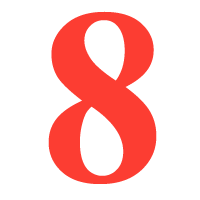 Сколько ты имеешь ножек? -Осьминога тихо спросим.Тот ответить нам не сможет,Но и так мы знаем - ...

Сколько на море ветров,И копыт у двух ослов,Щупалец у осьминога,И клыков у пары догов?Сколько ног у паука,Паука-крестовика?Если мы про это спросимНам ответит цифра…
Весна да осень - на дню погод восемь.

Осень - перемен восемь.

Друзей два, а врагов восемь.
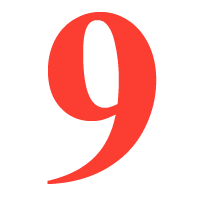 Глядела цифра в зеркалоИ о сестре мечтала.Но только свойства одногоЕго видать не знала.И получила двойника.Как капелька водицыСестра похожа на нее.Да только вниз косица.

Цифра шесть перевернулась,Новой цифрой обернулась!
Бык стоит девяносто рублей, спесивый человек и девяти копеек не стоит. 

Кошку девятая смерть донимает.

Уступив однажды, девять раз останешься в выигрыше.
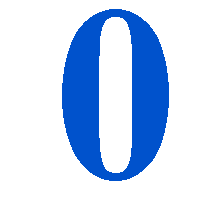 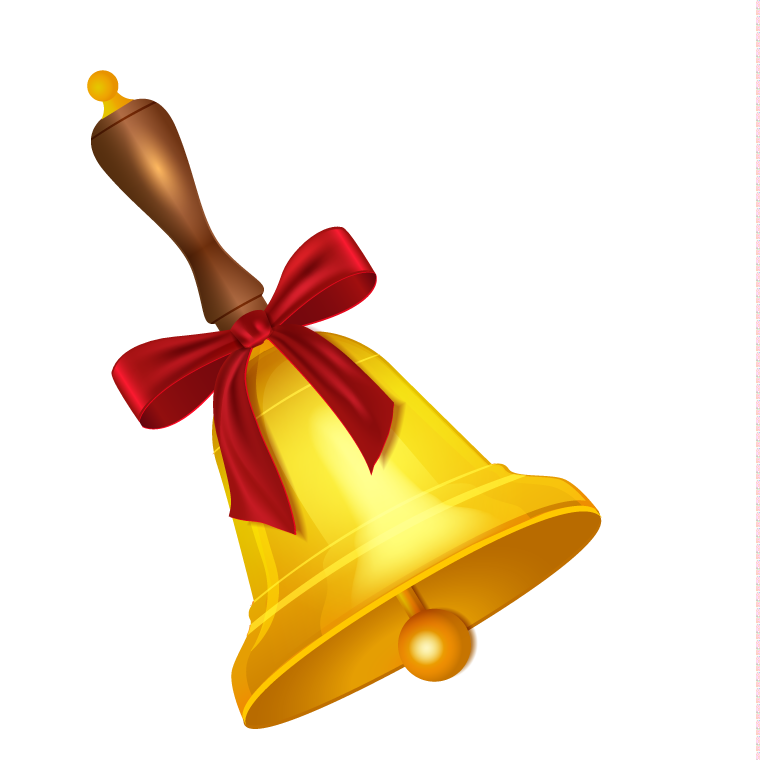 Я оранжевый овалНа листе нарисовал.У него большая роль,Так как это цифра…

Он похож на букву О,Он не значит ничего.Но любую цифру вразУвеличит в десять раз.
Ноль без палочки.

Ноль внимания.

Сводить к нулю, свести к нулю.
Источники информации:
https://yandex.ru/images

Занимательная математика: Сост. У.Г. Бурлака, И.Н. Прокопенко
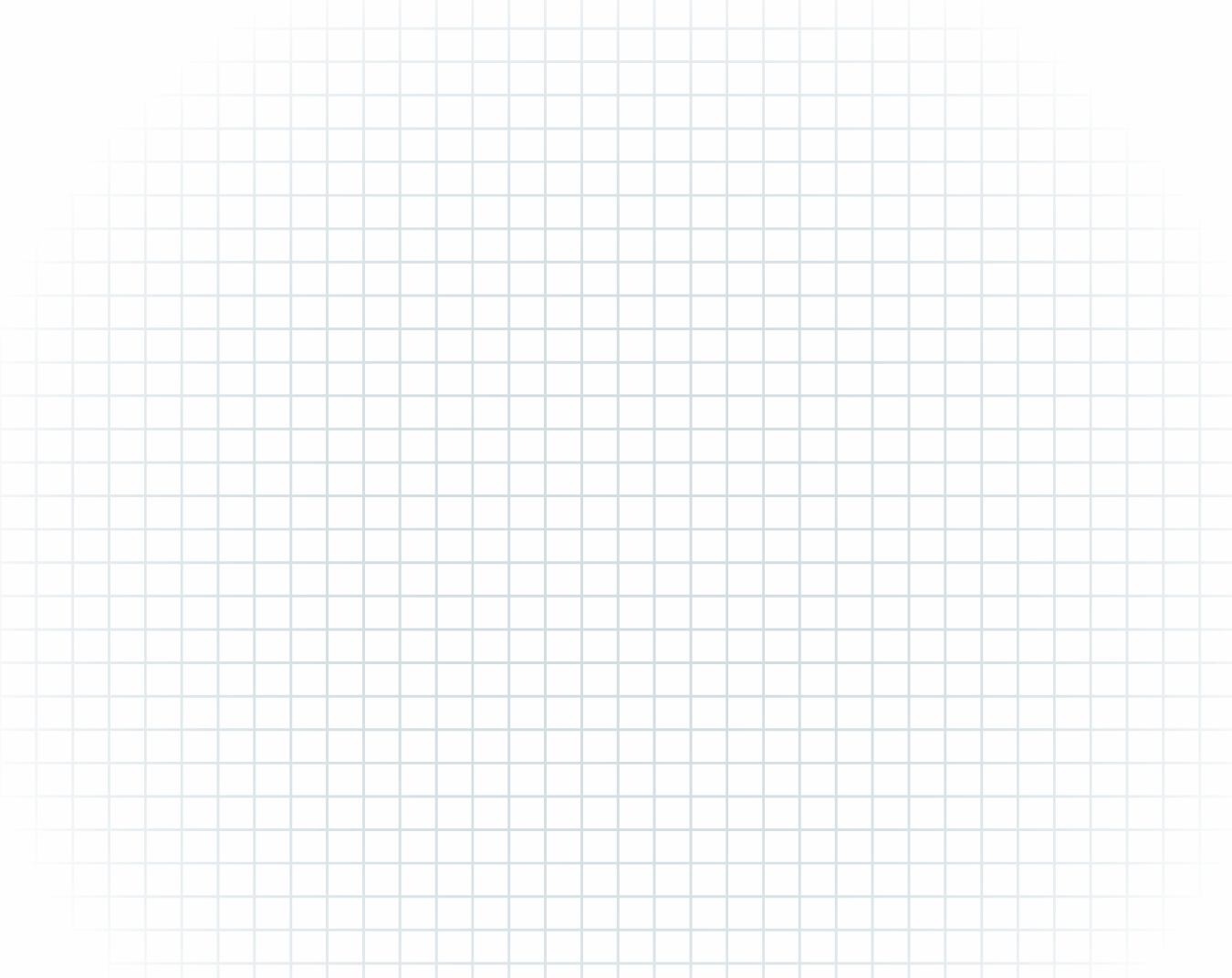 Картинки и фон-клетка активны.
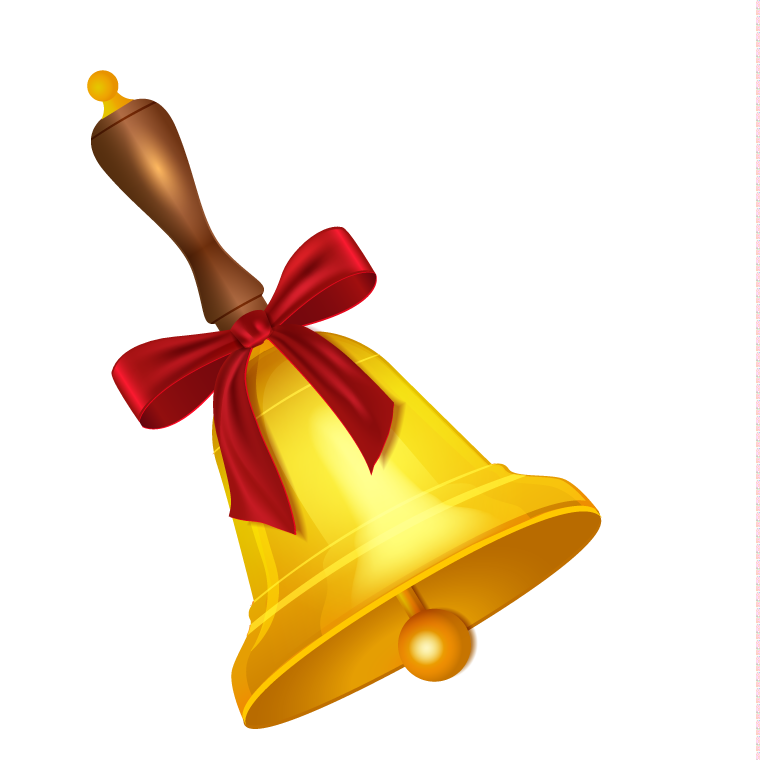 Спасибо за внимание
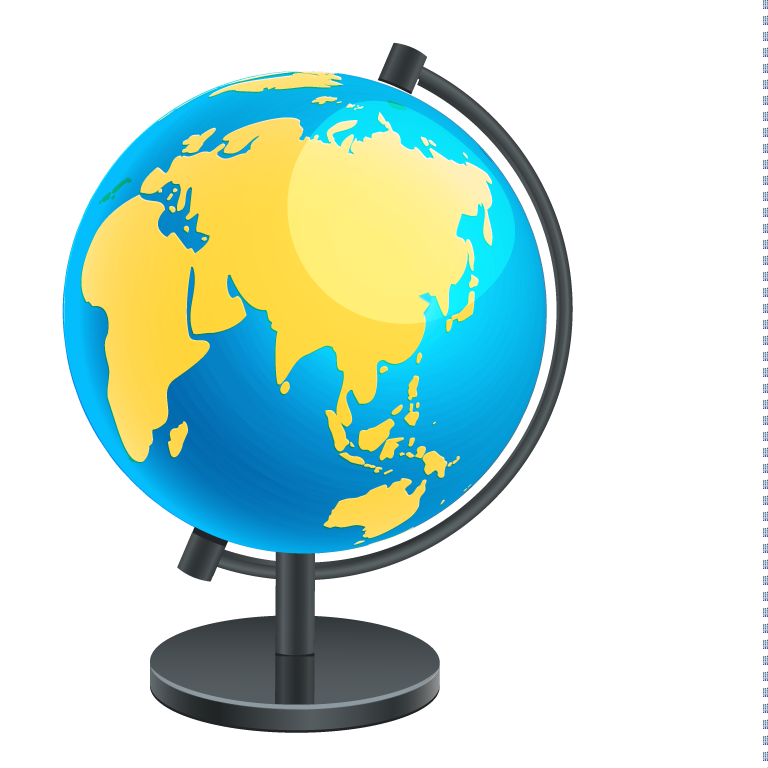 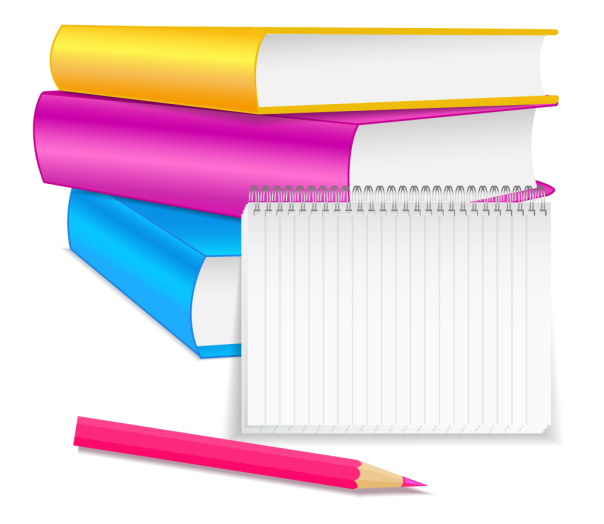